Škola za medicinske sestre VinogradskaZdravstvena njega kirurškoga bolesnika općaPOSTTRANSFUZIJSKE                         KOMPLIKACIJE                                   Josip Božić mag.med.tech
Najčešći uzroci posttransfuzijskih komplikacija
Ljudska pogreška:
identifikacija bolesnika
zamjena uzoraka krvi
pogrešno prepisivanje podataka
zamjena krvi
neadekvatna priprema krvi i krvnih komponenata
pregrijavanje krvi
davanje pothlađene krvi
davanje lijekova transfuzijom
prebrzo davanje transfuzije
nepravilno rukovanje priborom za transfuziju krvi
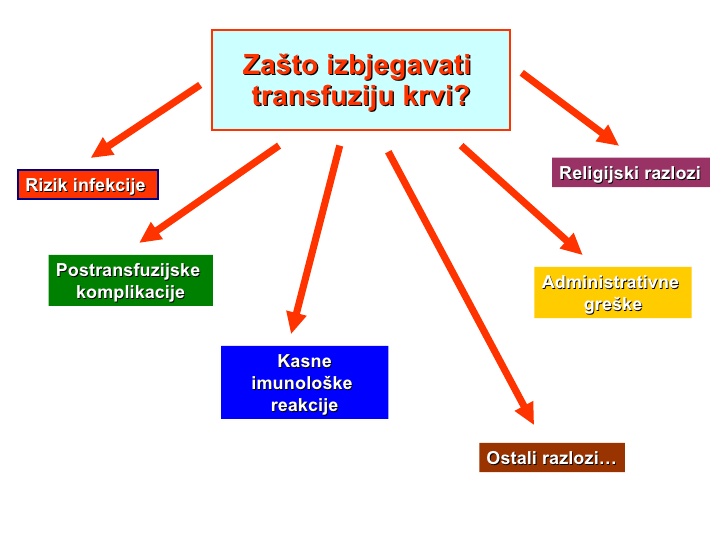 Hemolitička reakcija
najrjeđa i najopasnija
raspadanje eritrocita
Znakovi i simptomi
jak bolesnikov nemir
bolovi u križima i dugim kostima
dispneja
tresavica
crvenilo lica
mučnina i povraćanje
glavobolja
ubrzan i slabo punjen puls
pad krvnog tlaka
znojenje
šok
prestanak mokrenja
pojava žutice i anemije (kasnije)
Zadaće medicinske sestre
Prekinuti transfuziju
Obavijestiti liječnika
Uzeti od bolesnika uzorak krvi
Primijeniti ordiniranu terapiju i postupke
Mjeriti bolesniku diurezu, puls i tlak
Pseudohemolitička reakcija
zbog preniske ili previsoke temperature krvne otopine
oštećenja eritrocita davatelja neadekvatnim postupcima
Znakovi i simptomi
slični su posthemolitičkoj reakciji, ali su blaži
Postupci medicinske sestre
-  kao i u bolesnika s hemolitičkom reakcijom
Anafilaktičko- alergijska reakcija
Najčešće urtikarija
Sustavna anafilaksija- rijetko
Simptomi:
kardiovaskularni, respiratorni, kožni i gastrointestinalni
hipotenzija, aritmija, kongestija nosa, laringospazam, bronhospazam, pruritus, eritem, urtikarija, abdominalne kolike, mučnina, povraćanje i proljev
šok
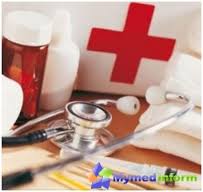 Zadaće sestre:
Prekinuti transfuziju
Obavijestiti liječnika
Provesti određene postupke
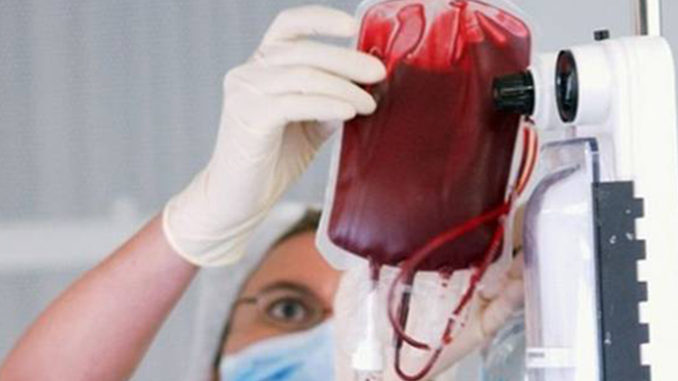 Febrilne reakcije
Uzrokovane su protutijelima protiv leukocita davatelja
Simptomi febrilnih reakcija:
porast temperature > 1°C
zimica i tresavica
glavobolja
slabost i klonulost
bol u leđima
dispneja
cijanoza
hipotenzija
Tijekom transfuzije i 4 sata nakon njezina završetka
Zadaće sestre:
prekinuti transfuziju
obavijestiti liječnika
uzeti uzorak krvi i poslati ga na odjel za transfuziju
davati bolesniku ordiniranu terapiju
mjeriti vitalne funkcije
promatrati bolesnika
provoditi ostale postupke u njezi bolesnika s visokom temperaturom
Pirogene reakcije
Pirogeni- uzrokuju porast temperature
endogeno, oslobađaju se iz leukocita
egzogeno, unesene u  organizam (transfuzijom, infuzijom, iv. Injekcijom)
Simptomi:
zimica
tresavica
visoka temperatura
Zadaće sestre: isti kao u bolesnika s imunosnom febrilnom reakcijom
Preopterećenje kardiovaskularnog sustava
Nakon transfuzija velikih količina krvi ili plazme
Nakon brzog davanja krvi
U srčanih bolesnika
U starijih osoba koje imaju smanjenu srčanu pričuvu
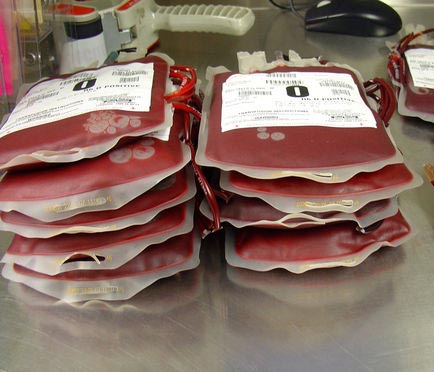 Simptomi i znakovi-
mogu nasati naglo, ali i do 24 h nakon transfuzije:
ubrzan puls i/ili aritmija
ortopneja
pad RR
nabrekle vene na vratu
cijanoza
iskašljavanje pjenušavog sadržaja
Zadaci sestre:
prevencija
smjestiti bolesnika u polusjedeći položaj

Čim se uoče znakovi: 
transfuziju prekinuti
obavijestiti liječnika
provesti određene postupke
Zračna embolija
Ako zrak nije ispušten iz sistema za transfuziju
Ako je zrak ušao na na mjestima spoja između dijelova sustava
Pri zamjeni sustava
Kada se pod tlakom utiskuje zrak kroz cjevčicu da bi se ubrzao protok krvi kroz sustav u bolesnikovu krvnu žilu
Zračna embolija
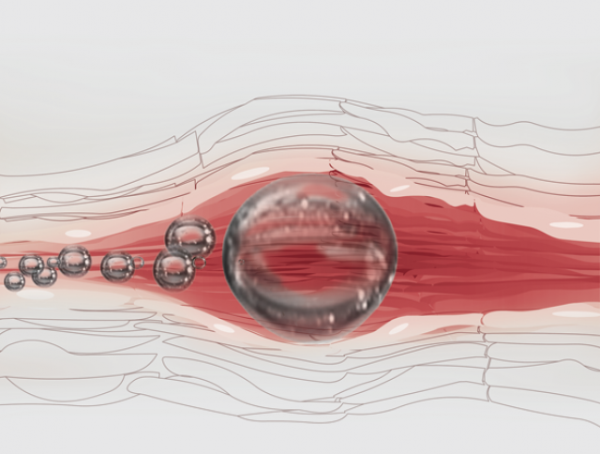 Simptomi:
kašalj
hemoptiza
bol u prsima
dispneja
tahikardija
pad RR
Zadaće sestre:
prekinuti transfuziju
obavijestiti liječnika
davati ordiniranu terapiju
kontrolirati disanje, puls i tlak
Kasne komplikacije
Bolesti koje se mogu prenijeti davateljevom krvlju:
Hepatitis- najčešće
Sifilis
AIDS
Malarija